CULTURAL STUDIES - MODERNITY
MODULE I
MS. LINDA P.  JOSEPH
ASSISTANT PROFESSOR
DEPARTMENT OF ENGLISH
CARMEL COLLEGE, MALA
MODERNITY
Used to distinguish the Christian present from the ‘pagan’ past
Often associated with European Enlightenment in the 17th  and 18th C.
                                                   

							European intellectual movement of the 17th and 18th centuries in which ideas 							concerning God, reason, nature, and humanity were synthesized into a worldview 							that gained wide assent in the West and that instigated revolutionary 										developments in art, philosophy, and politics. Central to Enlightenment thought 							were the use and celebration of reason, the power by which humans understand 							the universe and improve their own condition. -
https://www.britannica.com/event/Enlightenment-European-history
18th C.
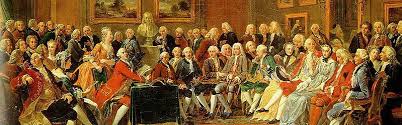 Brought about decisive shift in ways of thinking 
Emphasized Reason and empiricism over sentiments and faith
Resulted in ‘Age of Reason’ (18th C) – Marked by the belief that Reason could ensure human progress
19TH C.
Modernity – associated with industrialization and the spread of the capitalist mode of production
Capitalist/Industrial modernity
Characterized by differentiation
Labour is more specialized – divided among specific lines of expertise and tasks
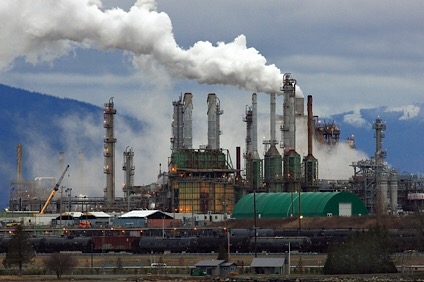 20th C.
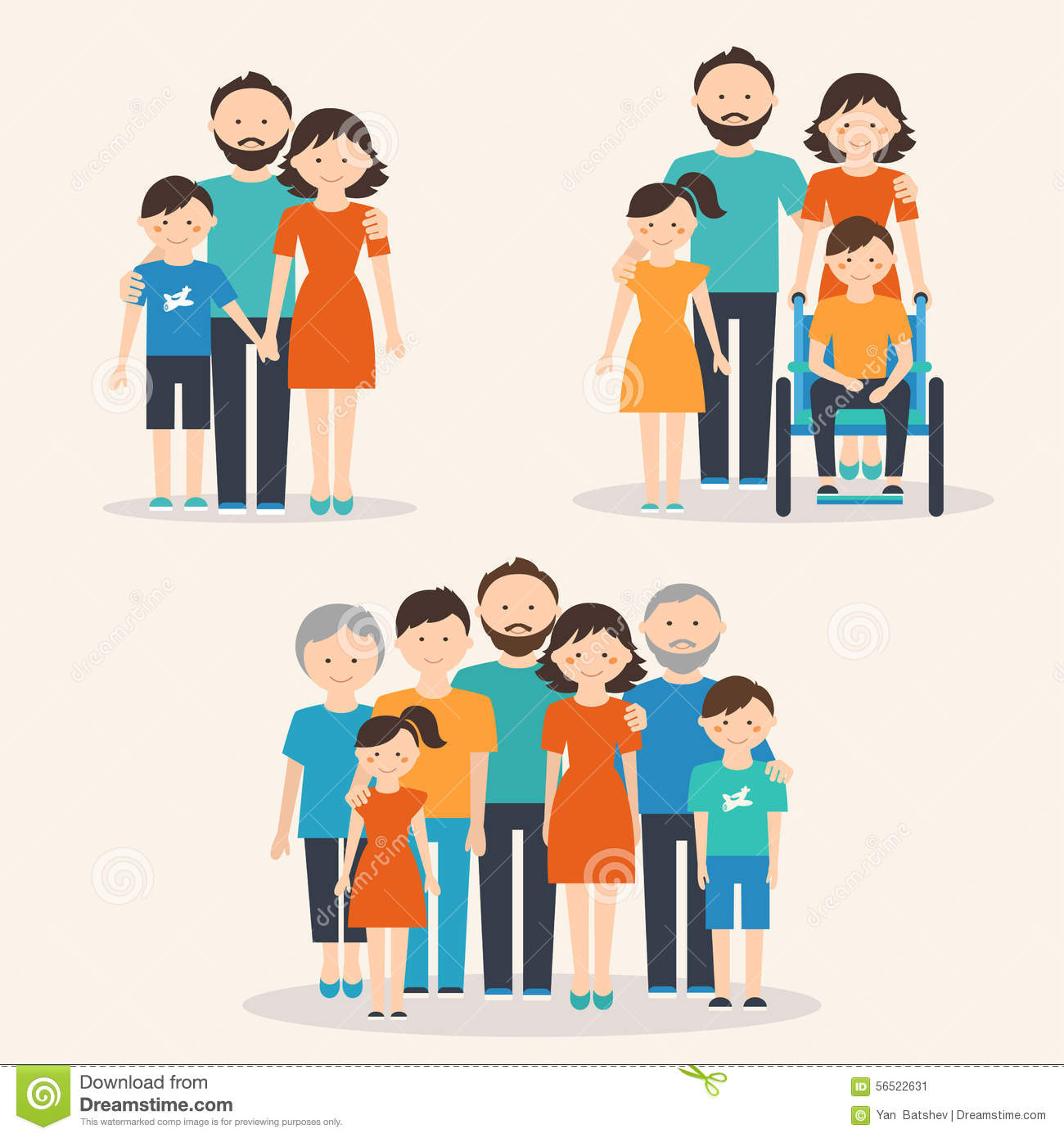 Work, home, religion and leisure- separate spheres
Nuclear families
Educational instruction/healthcare once undertaken by the 
     Church are allocated to schools, hospitals and specialized institutions
Massive increase in production of commodities – resulted in increased consumption
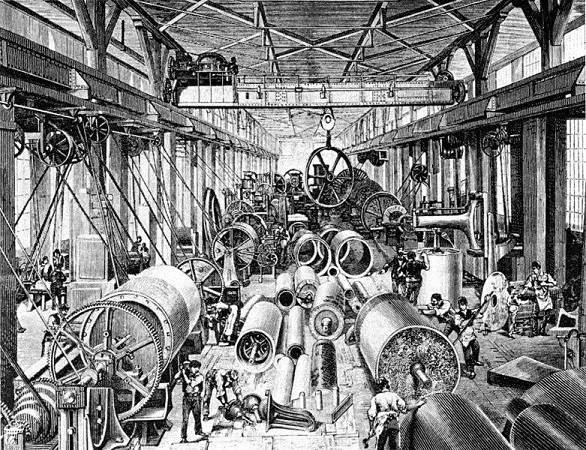 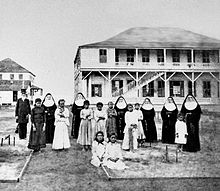 Rationalization process of MODERNITY
Regulation of work and other spheres of life through rules and norms
Rationalization of bureaucracy and administration-, automation of household functions, coordination of timings, regulation of movement 
Precision- a much sought-after quality
Thus, anything classified as ‘deviant’/’inefficient ’ gets excluded from the process/system
Rise of modernity is linked to . . .
Massive surveillance and regulatory technologies 
Sites of regulation- prison (criminal), old-age home (economically non-productive old), hospital (sick), asylum (insane) 
Thus these structures of power generated a set of ideas and beliefs about age, sickness and sanity
The modern city
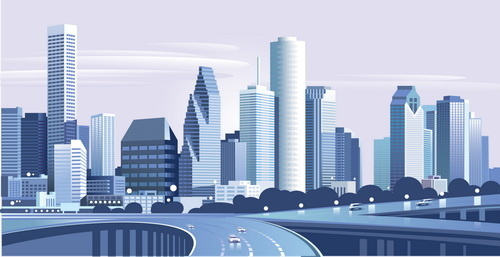 The city – industrial and commercial ‘logos’ of the nation-state
The Cultural Centre – where leisure, recreation and cultural life are concentrated
Massive structures of regulation – to control space and spatial behavior
Pavements – designed spaces for walking
Lines – divide road for drivers
Signals – regulate movement of vehicles
Spaces – allotted for parking
Sites – demarcated for shops/gardens/schools
MODERN CITY
‘Ghettoization’ of cities – distinguishable as ‘poor’ and ‘posh’ 
     (Refer page-89 - last para., and page 90 - first para.)
Sense of elitism marks the clash of ‘modernities’
Modernization as a continuous process  
Desire for the mobility from the ‘poor’ to the ‘posh’- 
    closely aligned with the culture of consumption
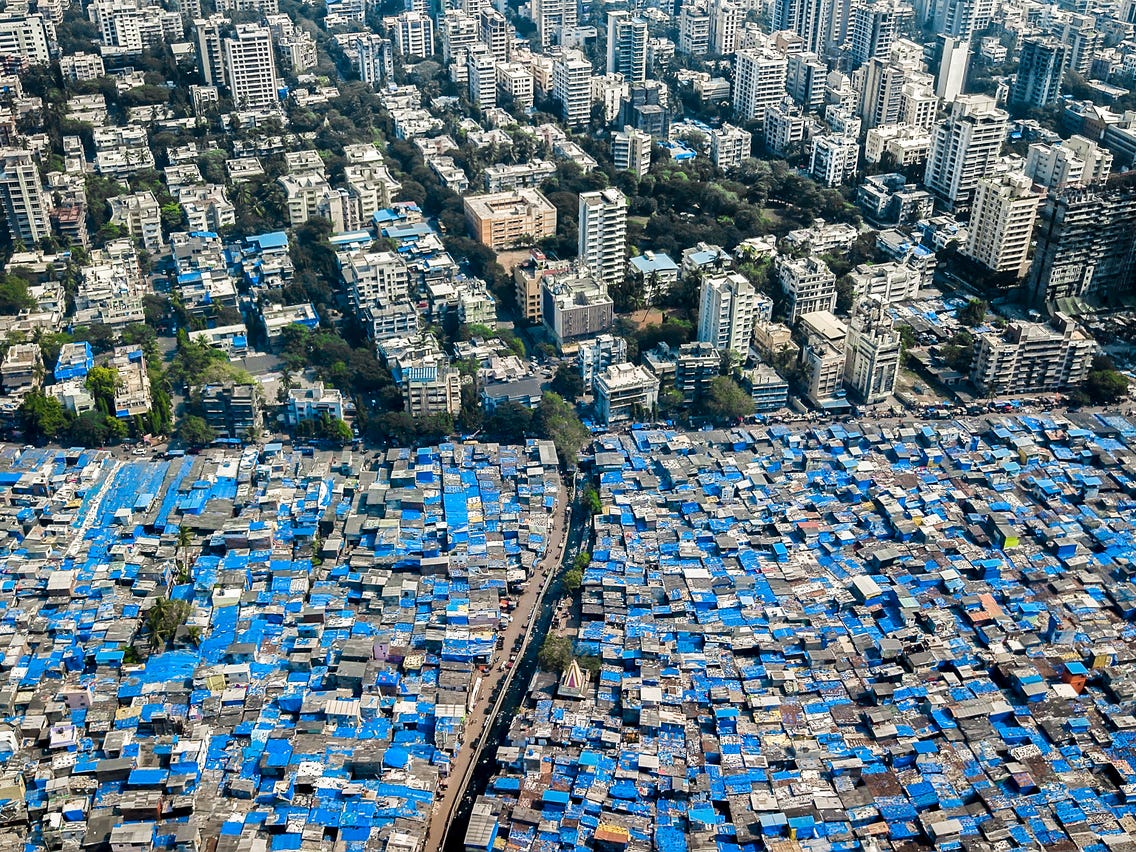 MODERNITY
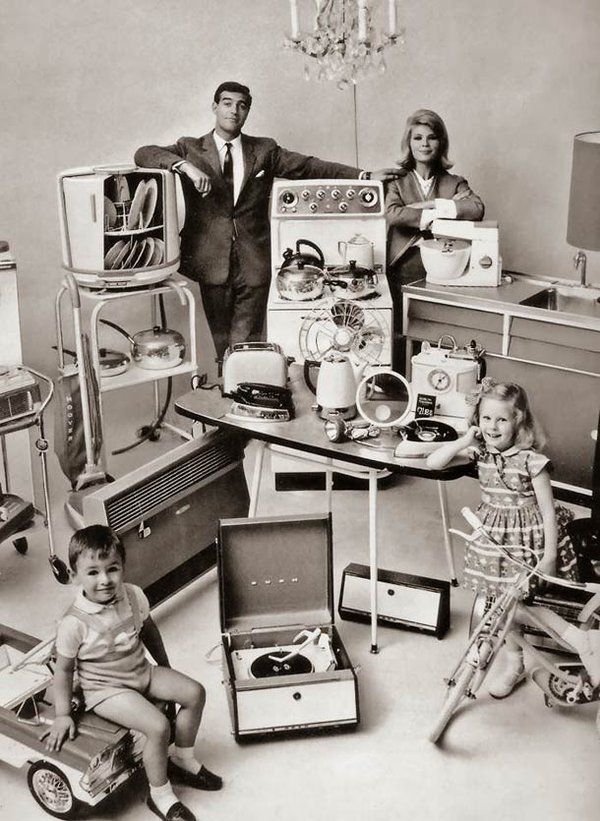 Consumerism and enormous range of commodities – central to capitalism
Culture of capitalism often conceals from visibility the exploitative structures 
     (cheap and unorganized labour behind the production)
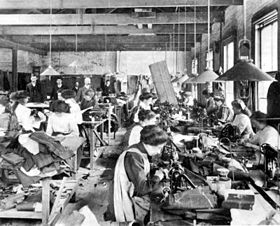 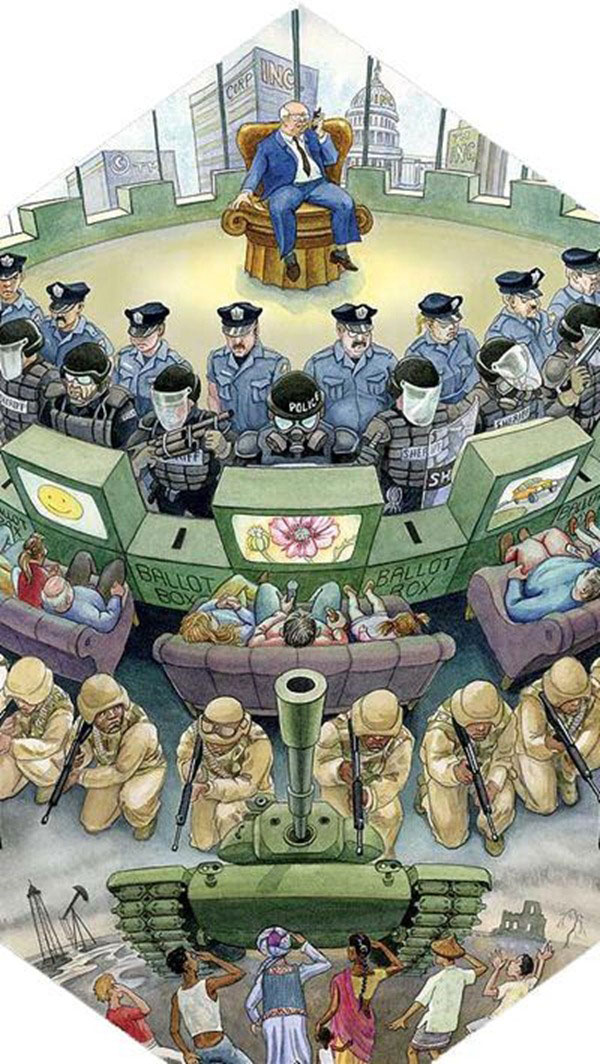 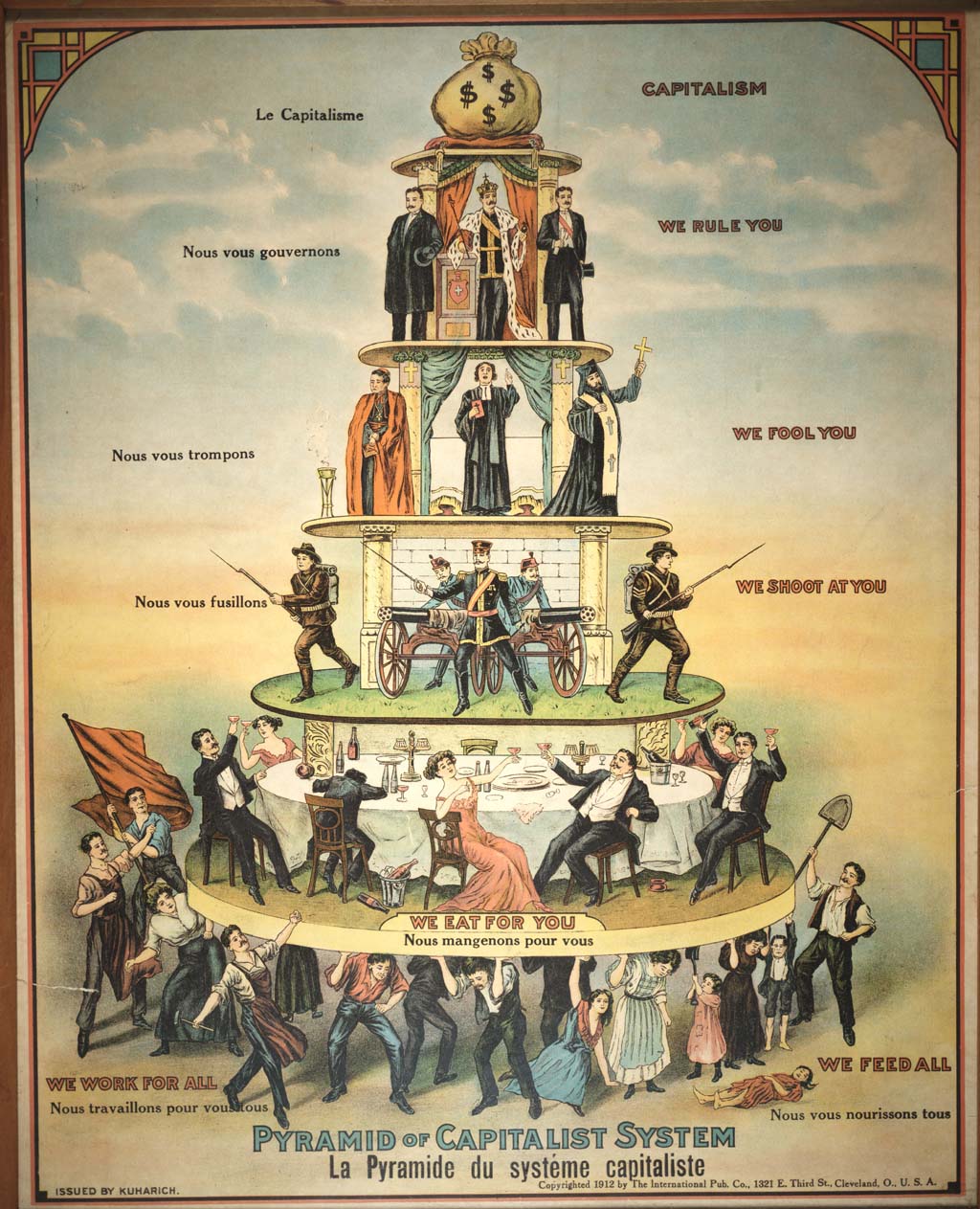 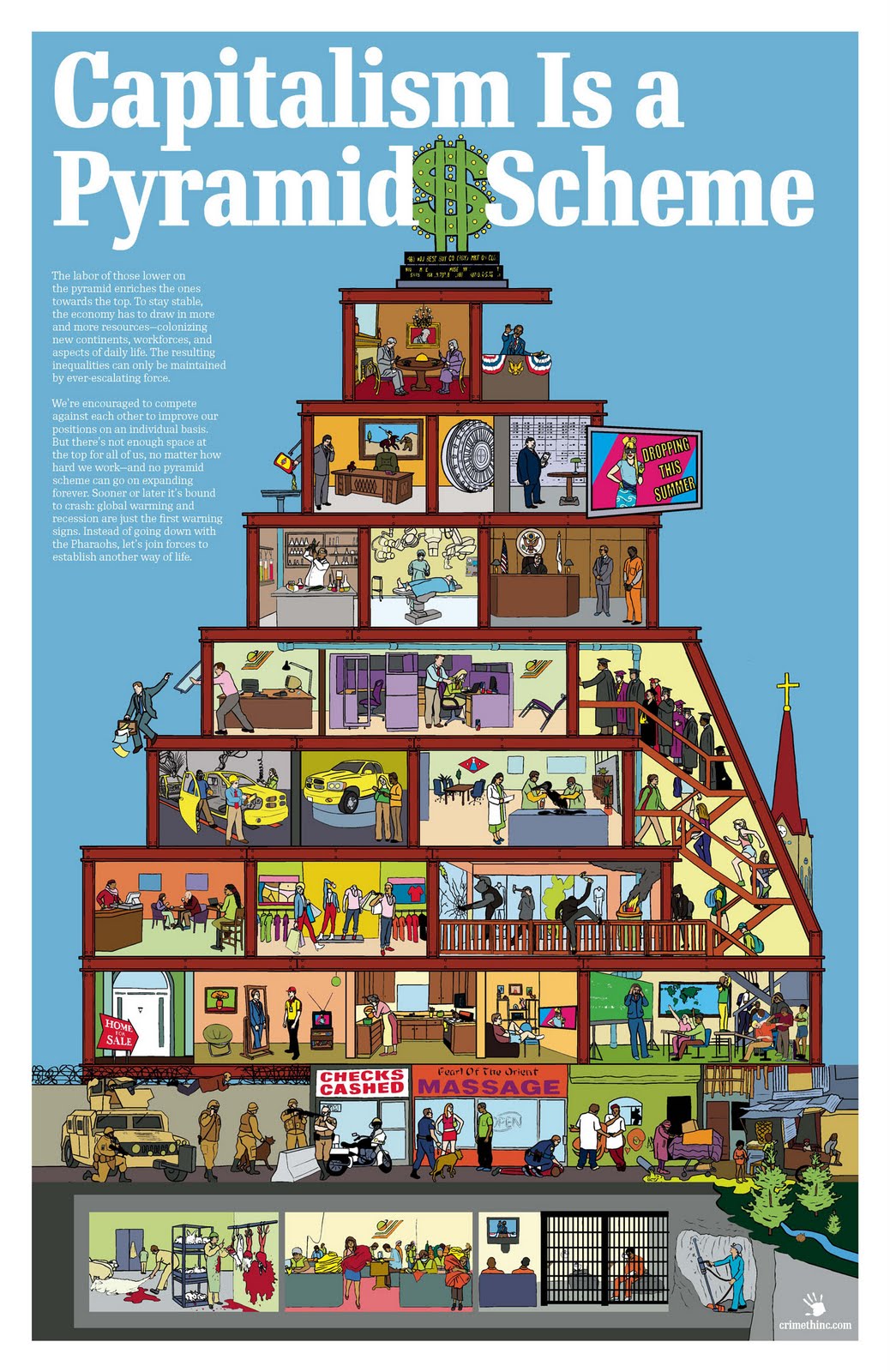 Modernity is . . .
Marked by an uprooting from tradition
Ties of family, kinship, neighborhood and community began to disappear
With increasing mobility, people moved away from their families-
       - makes them more unstable, without moorings/strong local ties
Results in increasingly rootless individuals
Social life is divided into spheres without traditional rules 
Each systems thus become self-referential
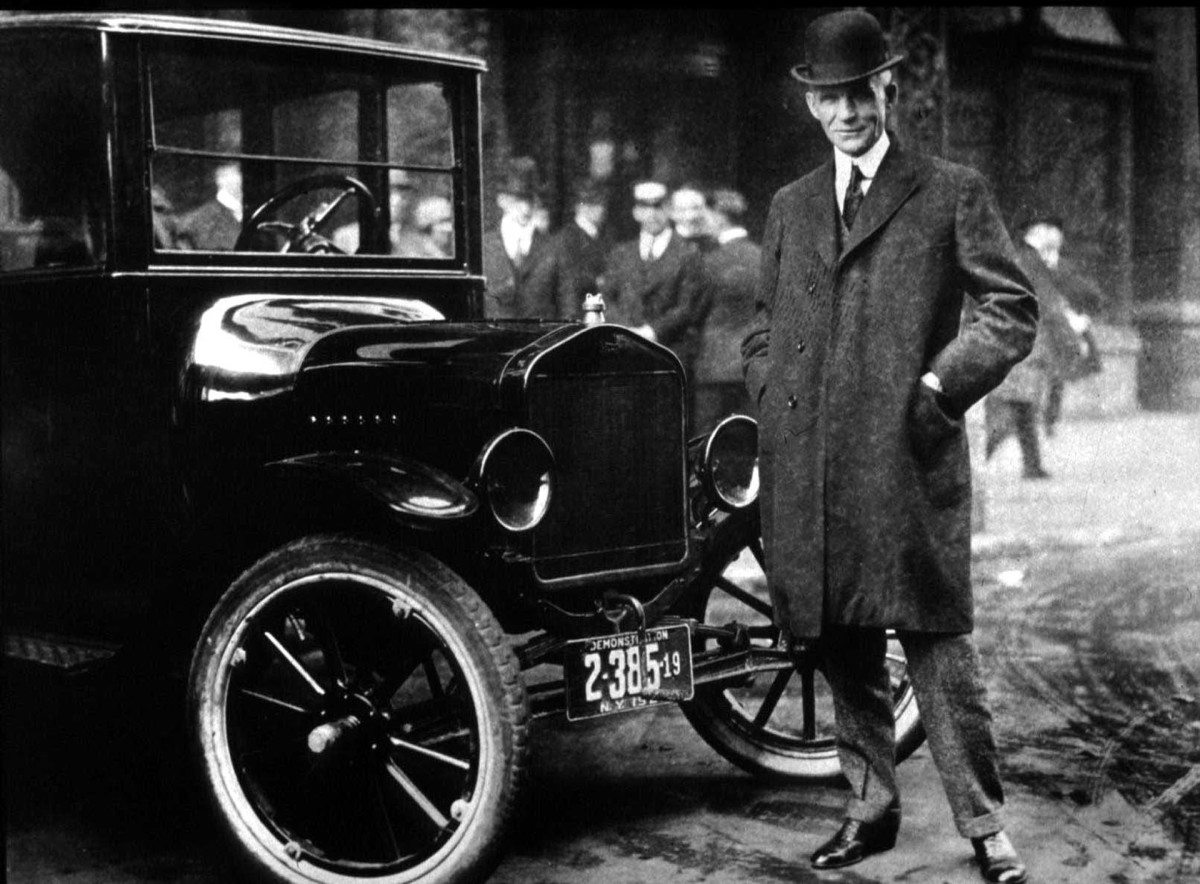 POST 1945
Mass production and consumption- hallmark of economic practice
Rationalization of production process
Emergence of ‘Fordism’ – Assembly system of production- 
 -    tasks are broken down into its component parts, labour 	allocated and careful monitoring of the process
Resulted in standardization of products and commodities
Unprecedented trend in mass production
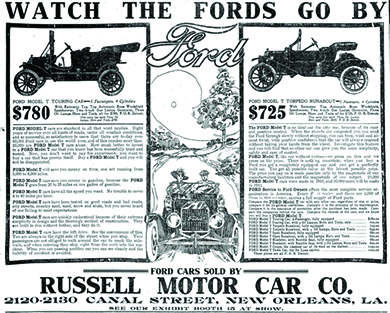 FORDISM
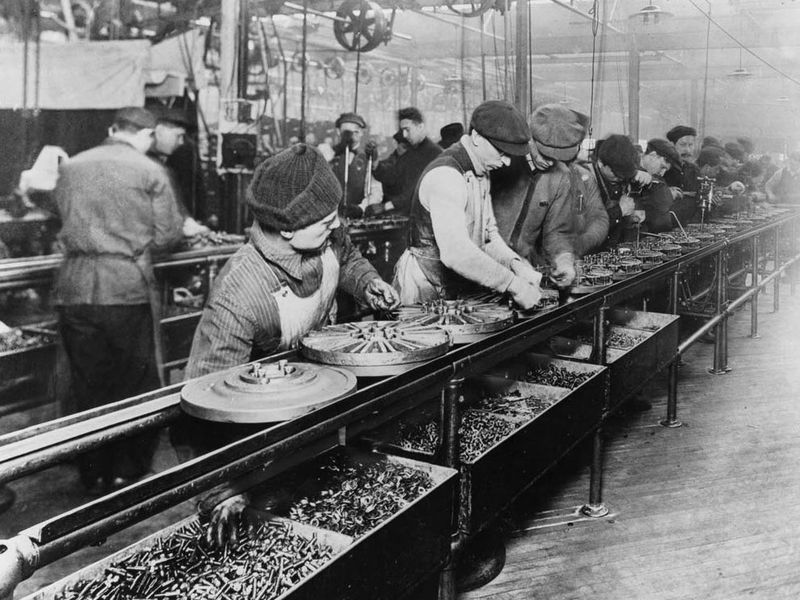 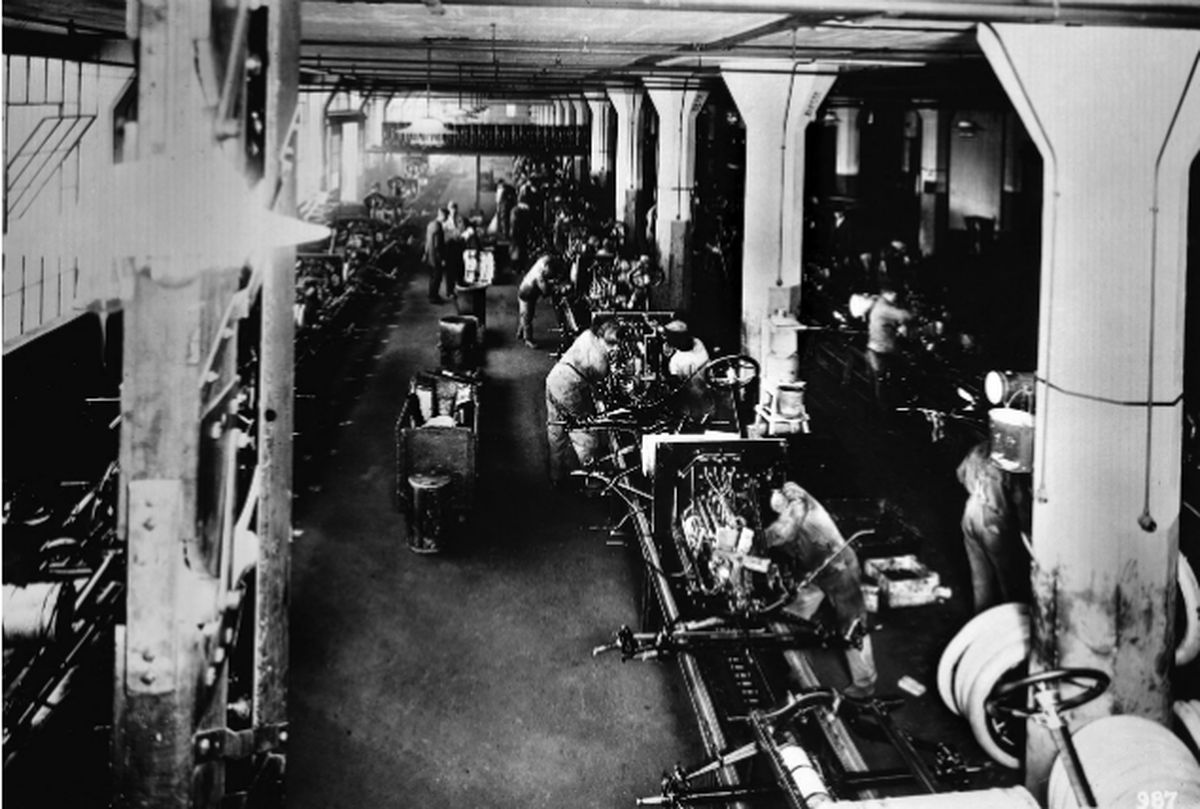 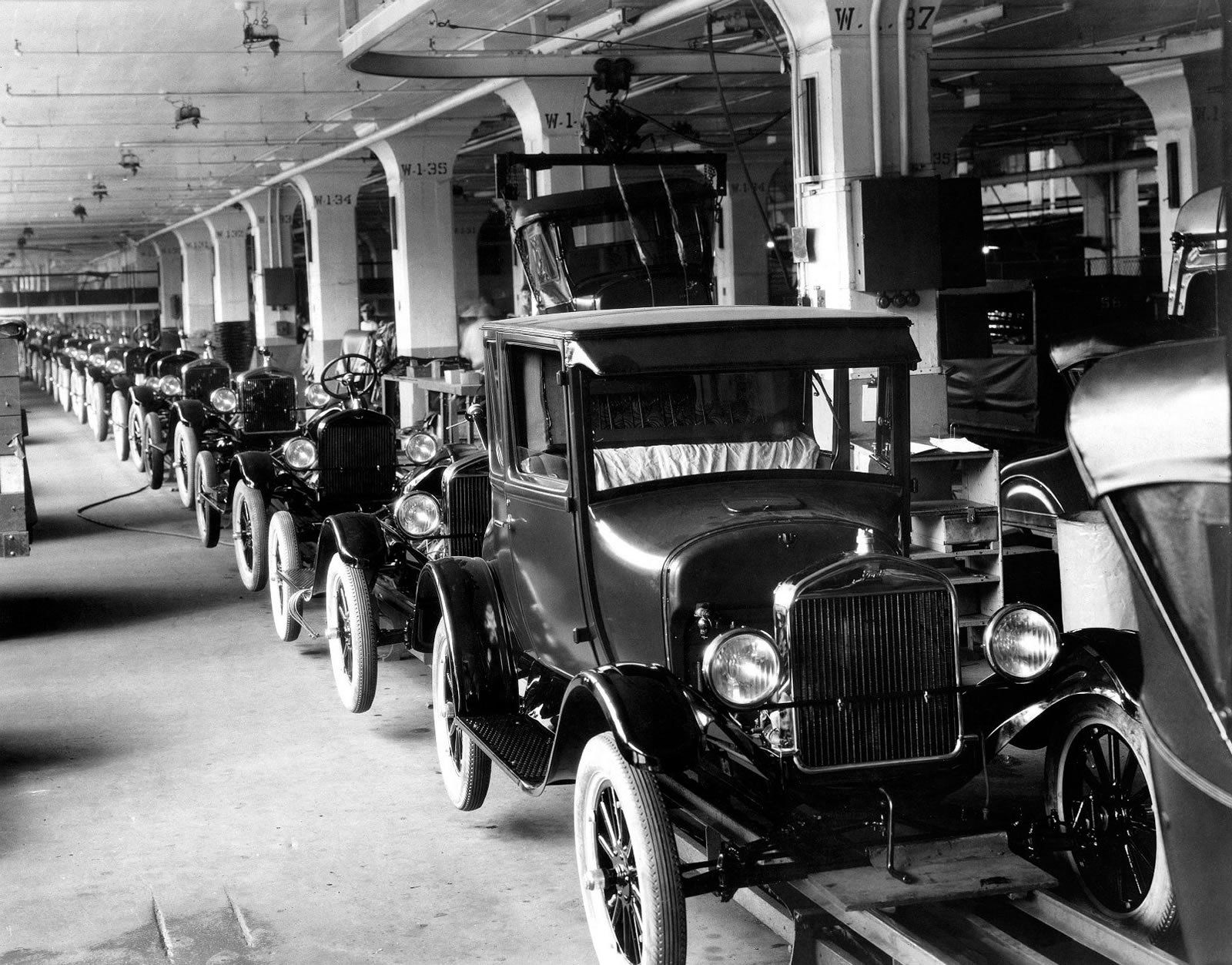 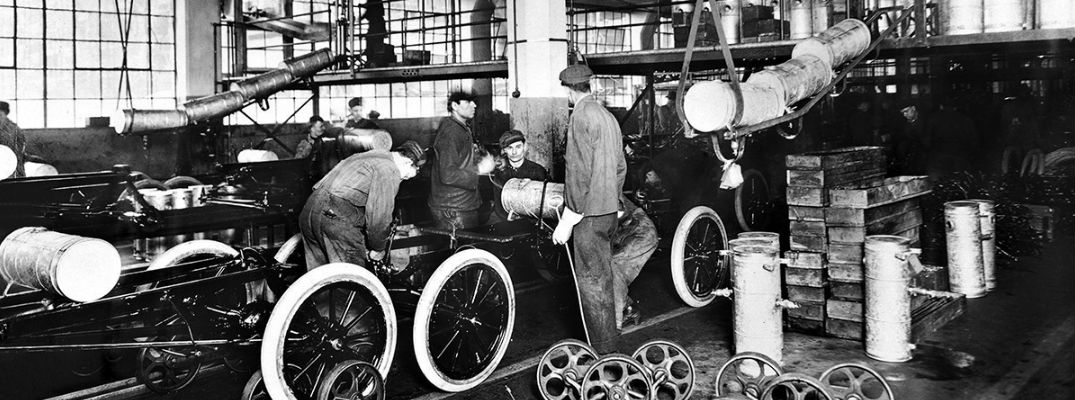